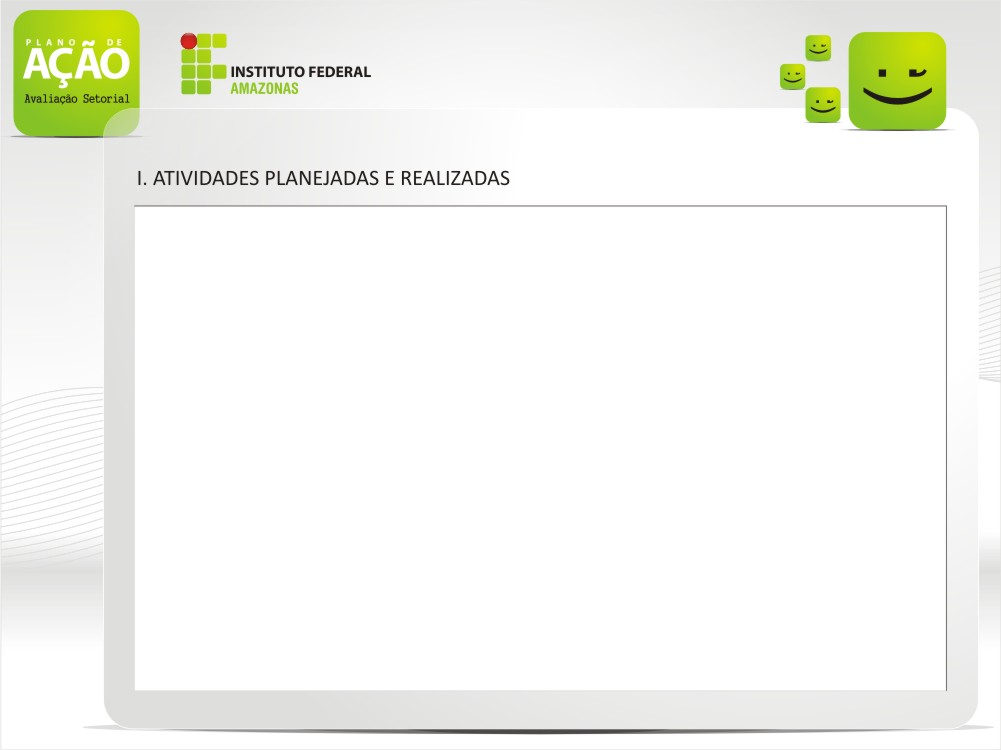 PDA 2014
+90,0%
+15,6%
-6,5%
+244,4%
+64,7%
+125,0%
+23,8%
+177,8%
+185,7%
-57,1%
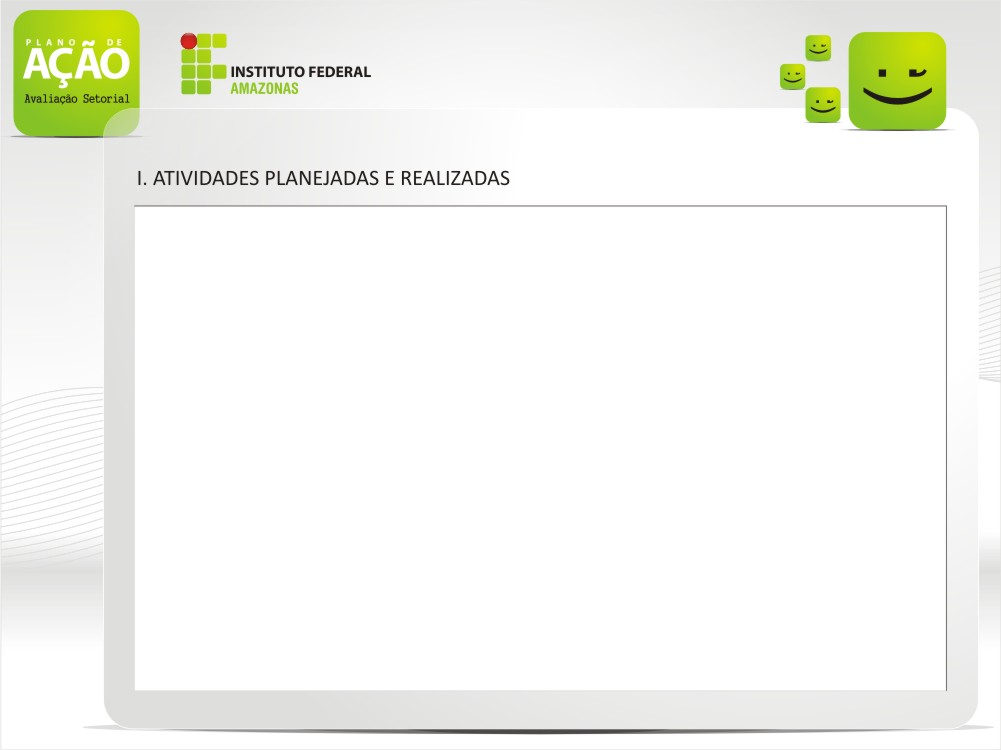 PDA 2014
+21,7%
+162,5%

+12,5%
-100,0%
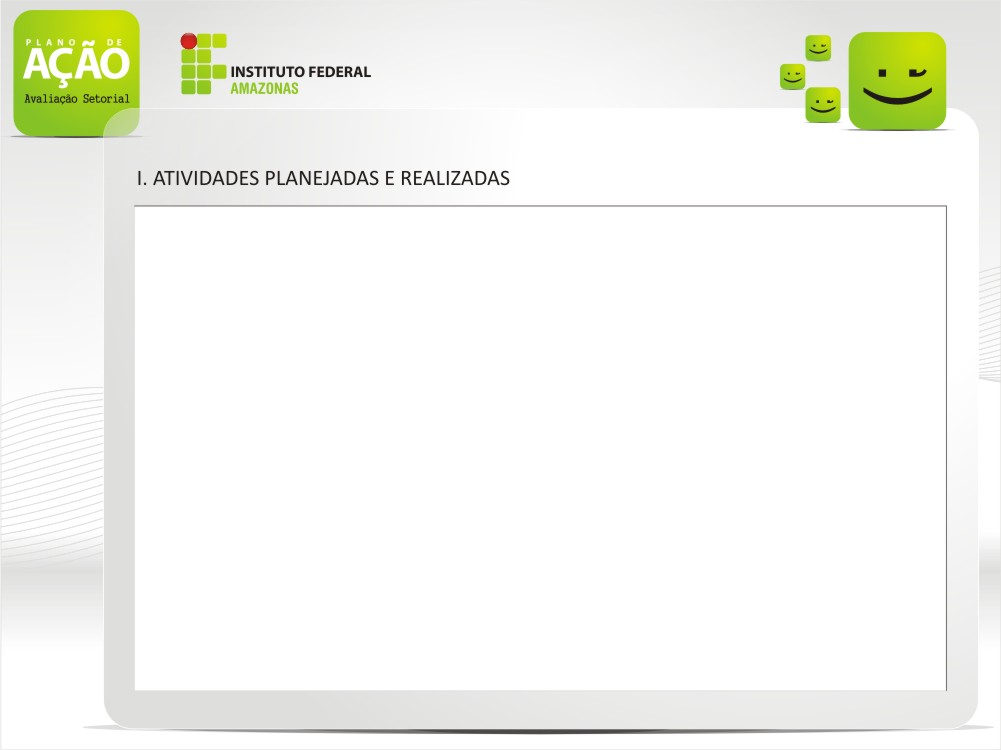 PDA 2014
+61,2%
+60,0%
+65,9%